مسألة  ٣
مسألة  ٤
الواجب
المقدمة
مسألة ٥
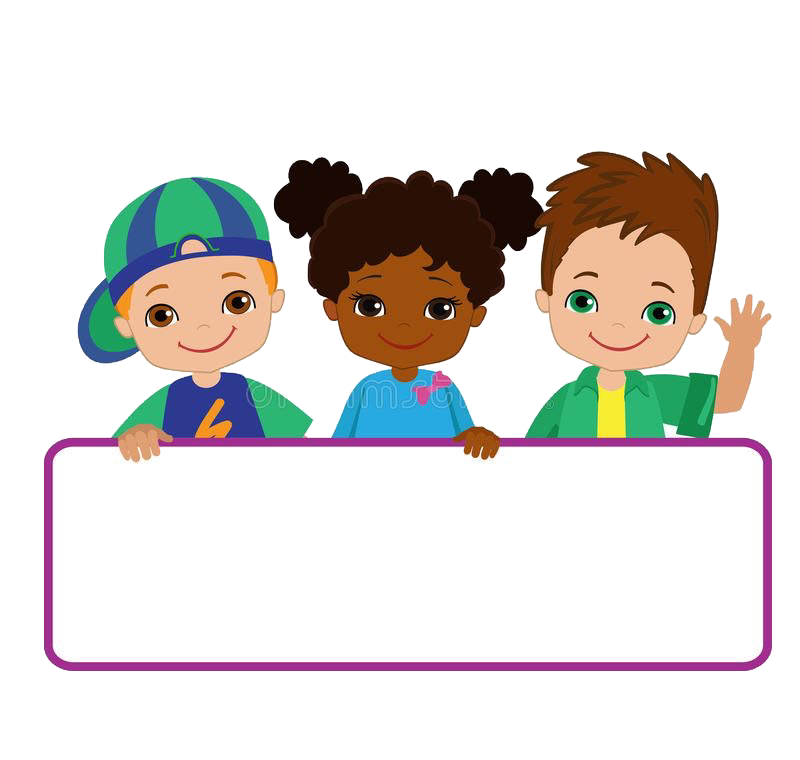 التاريخ
الحصة
الفصل الثاني: الجمع والطرح
الفصل
٢-٣ مهارة حل المسألة
صفحة ٢٢
مسألة  ٣
مسألة  ٤
الواجب
مسألة٥
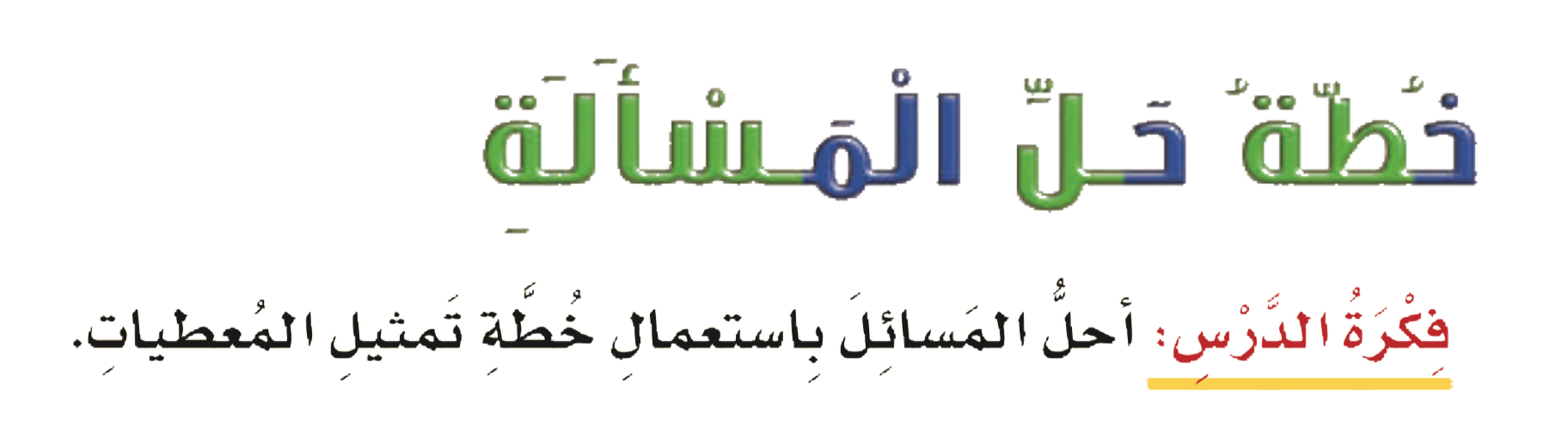 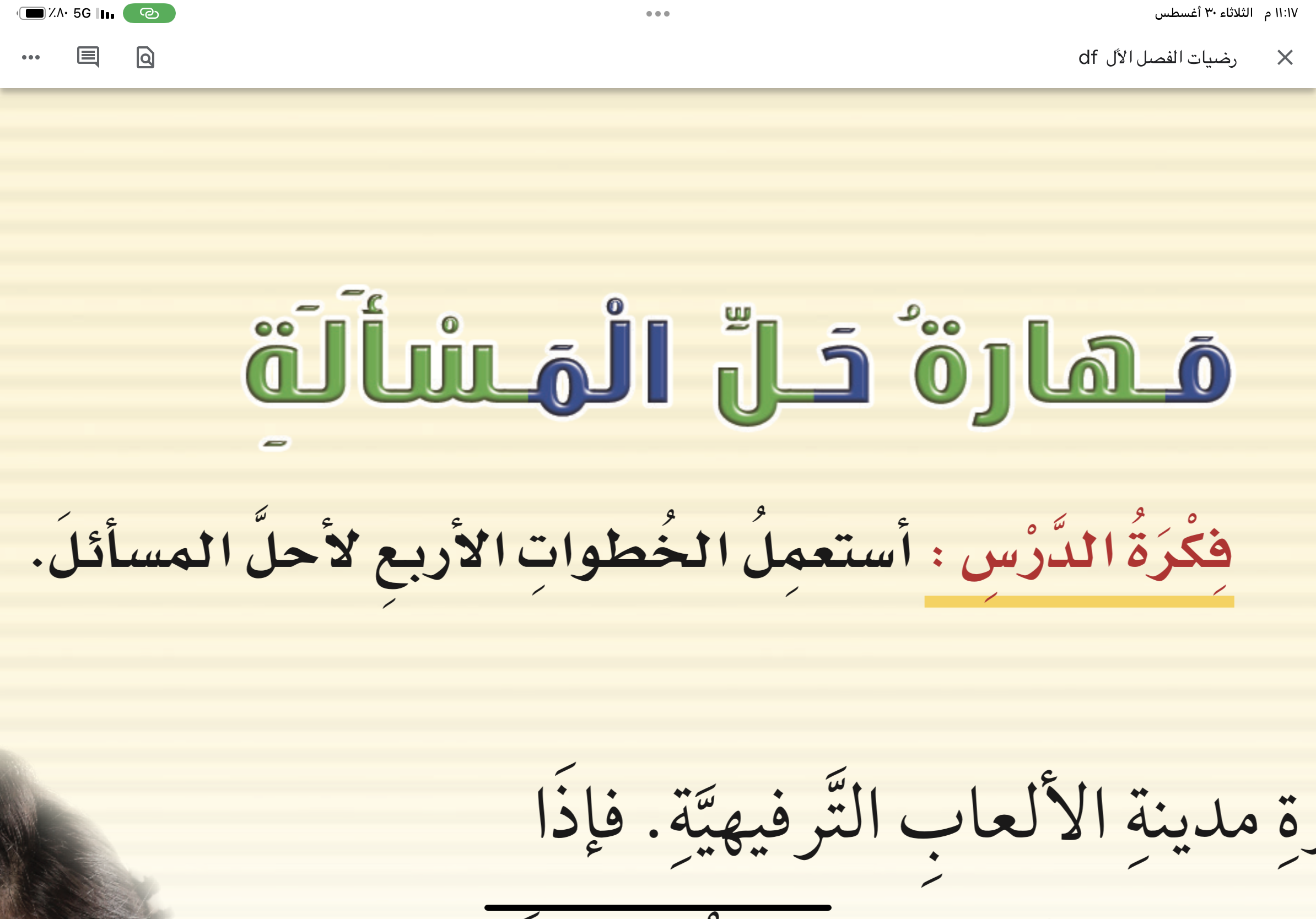 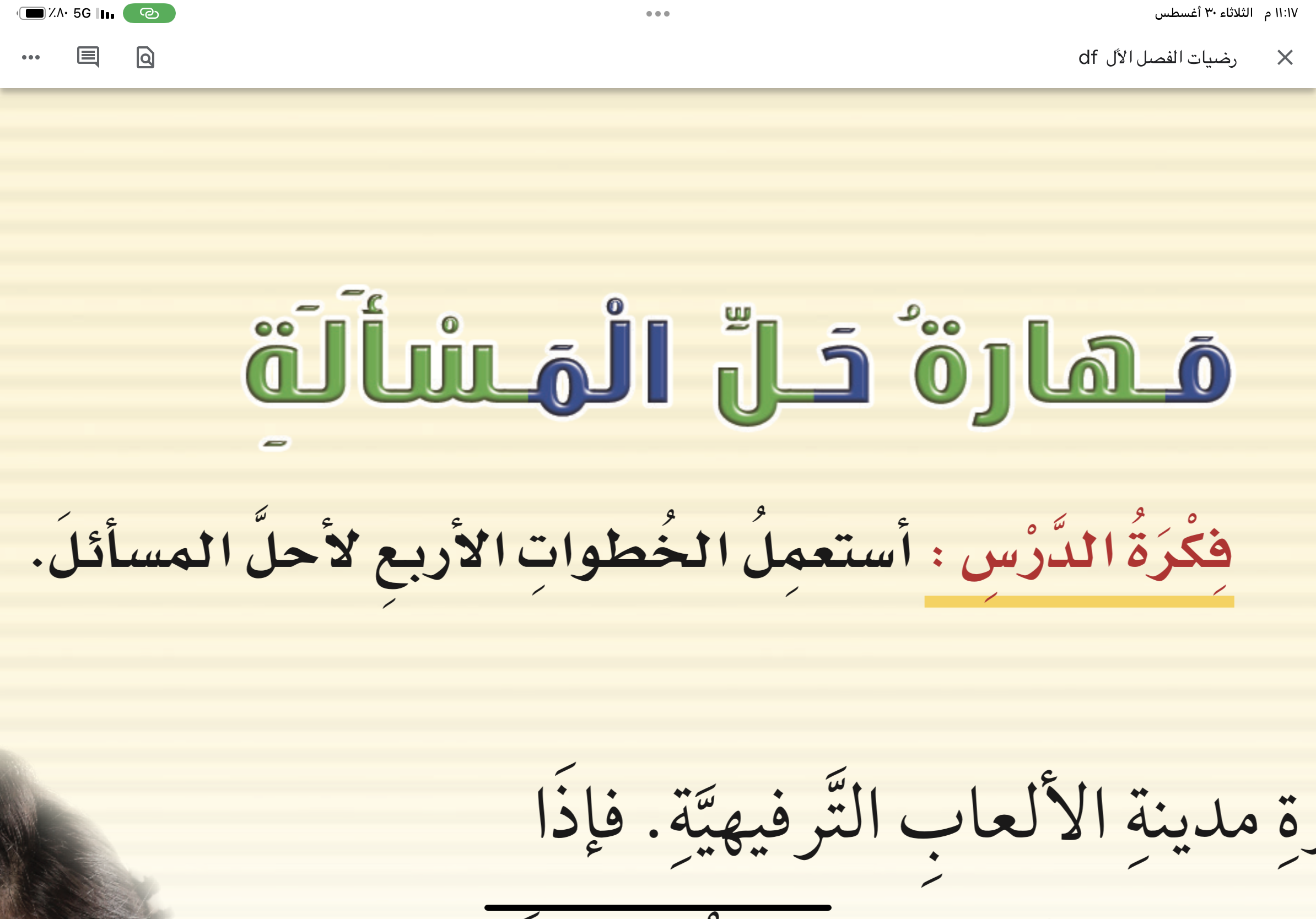 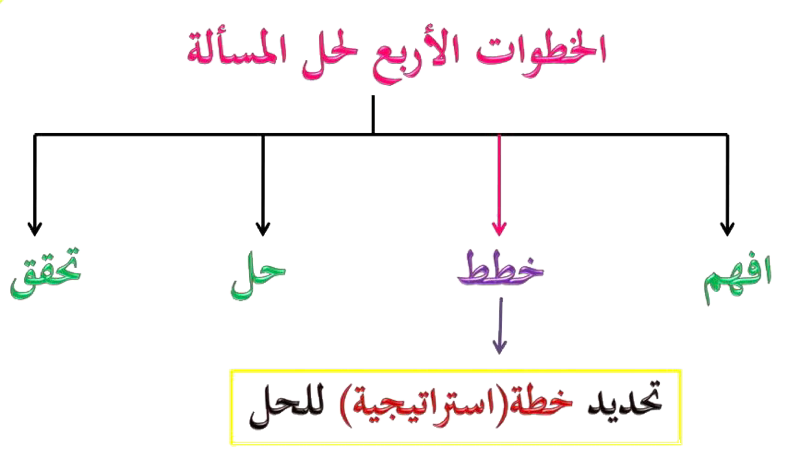 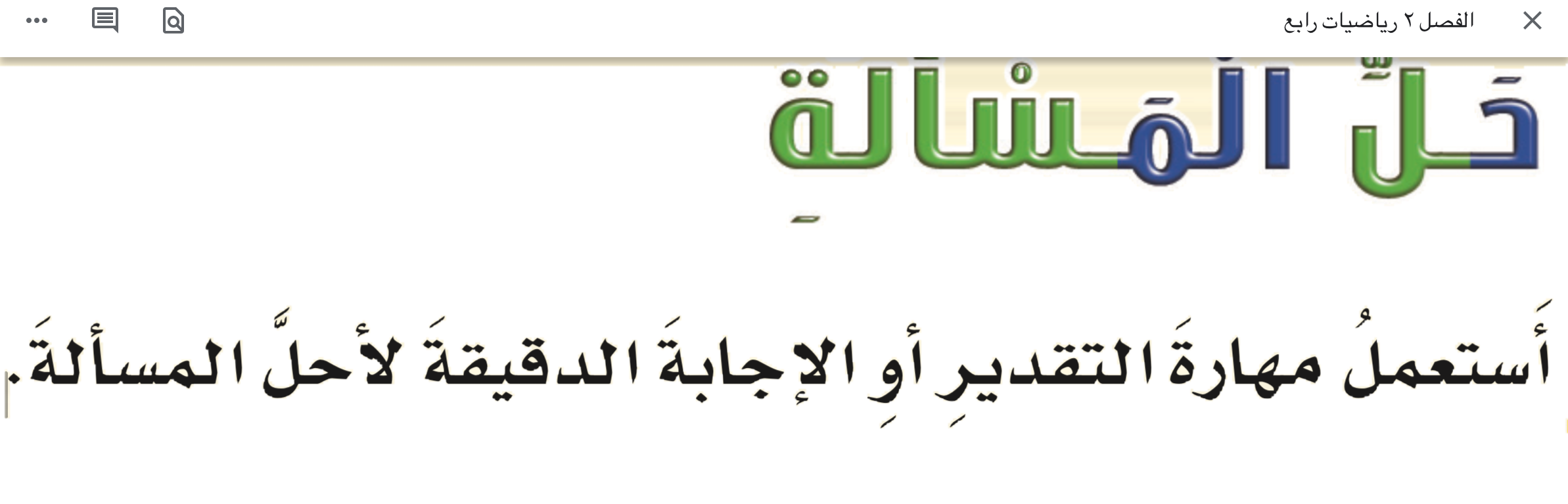 مسألة  ٤
الواجب
المقدمة
مسألة ٥
الحل
٣
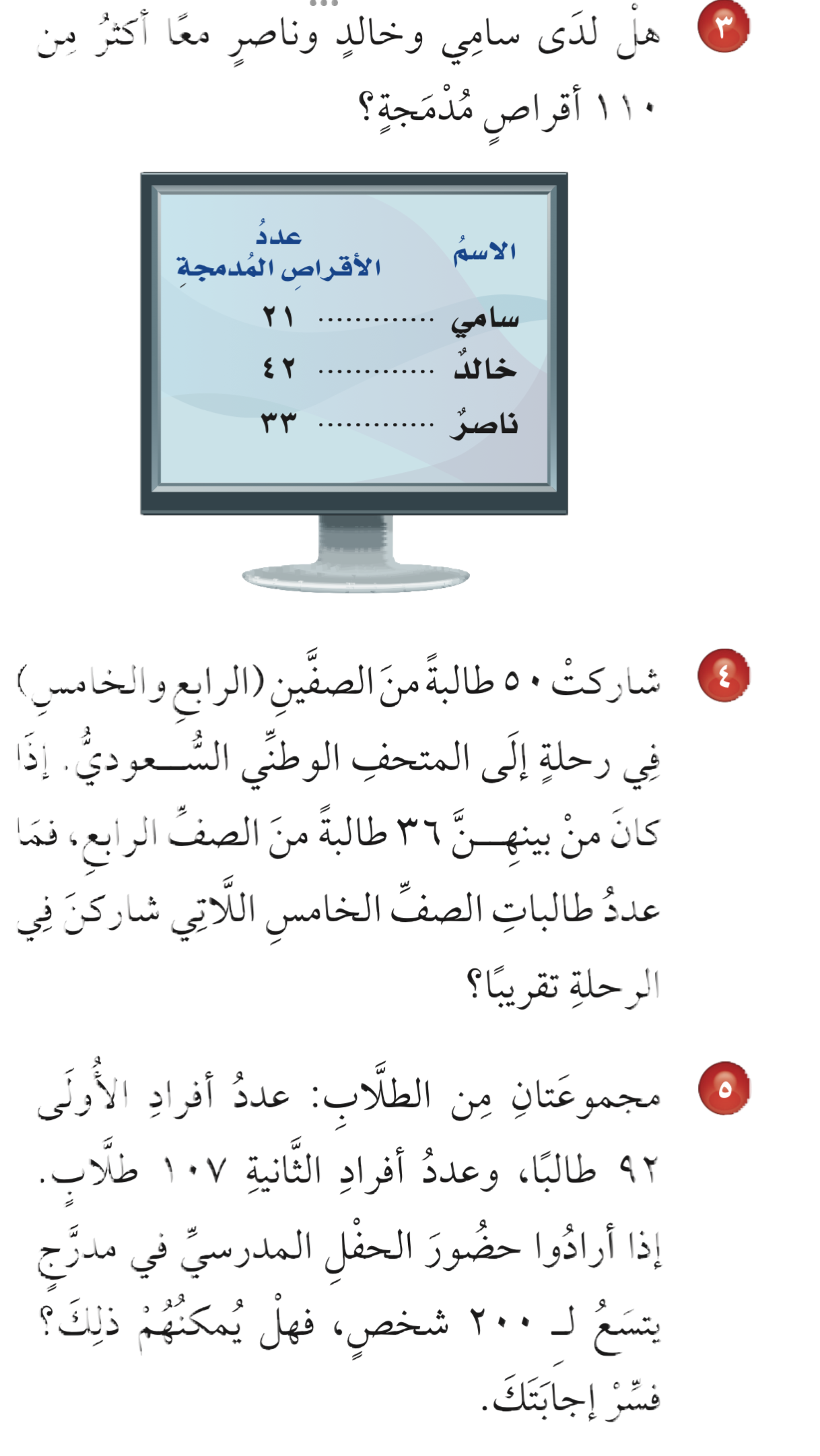 مسألة  ٤
الواجب
المقدمة
مسألة ٥
٥
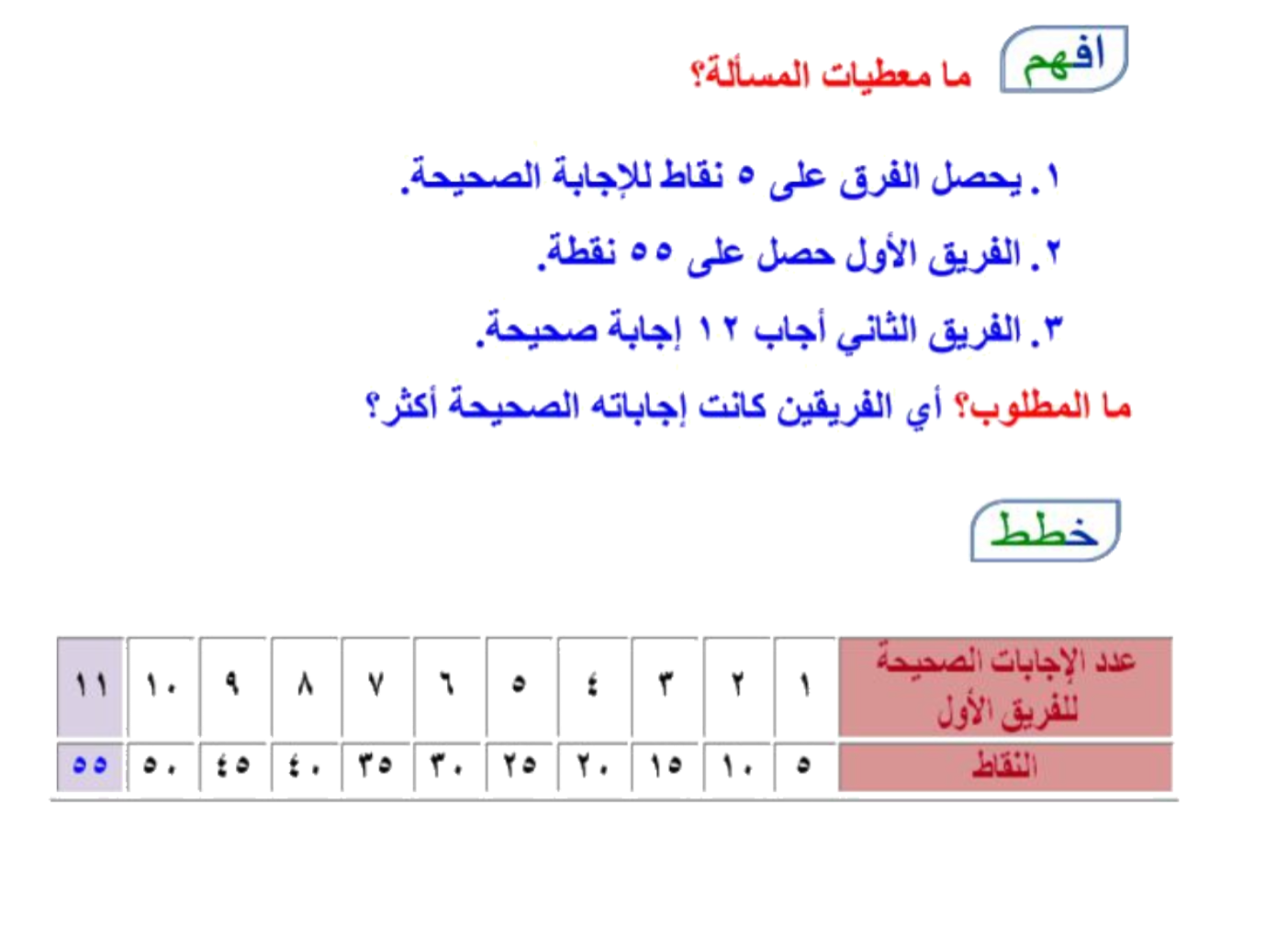 عدد  الأقراص المدمجة مع 
سامي  ٢١ 
خالد ٤٢ 
ناصر ٣٣
افهم
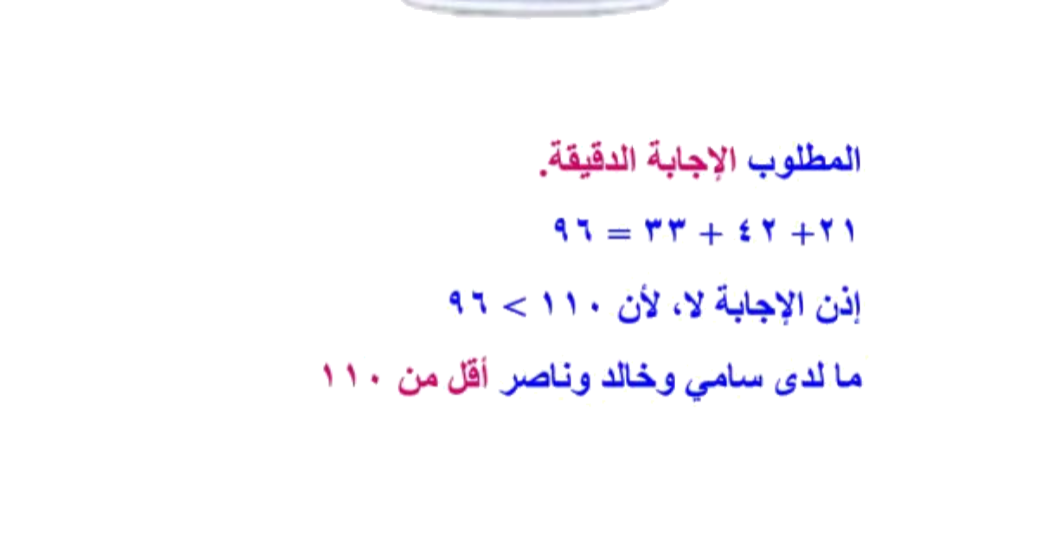 خطط
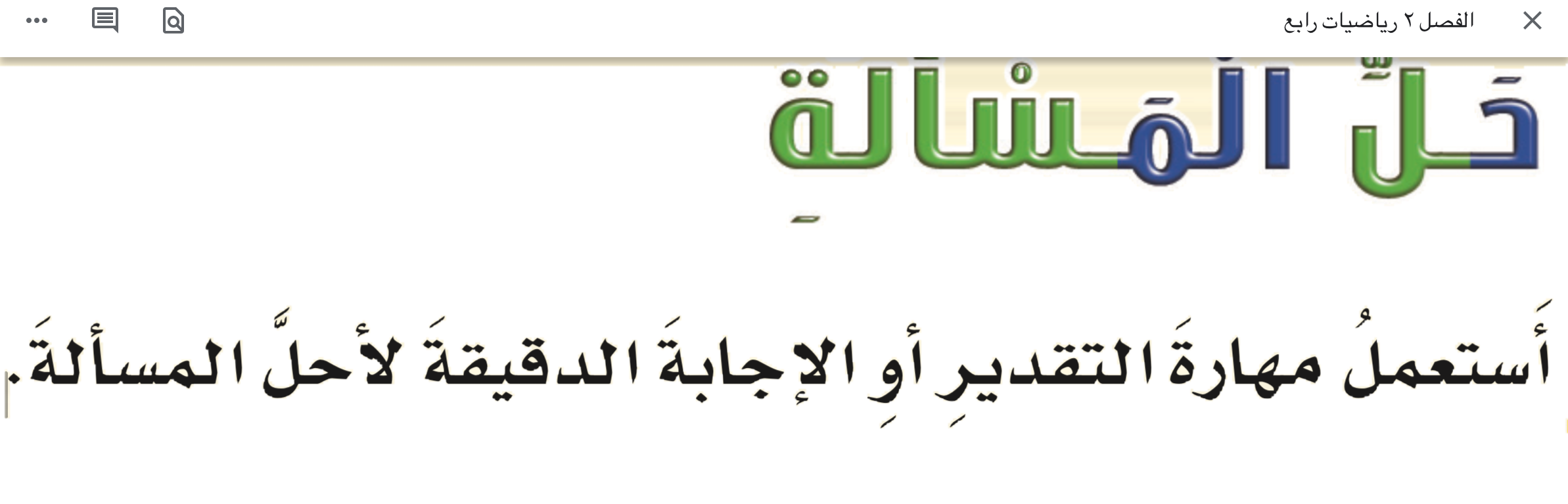 مسألة ٥
مسألة  ٤
الواجب
المقدمة
٥
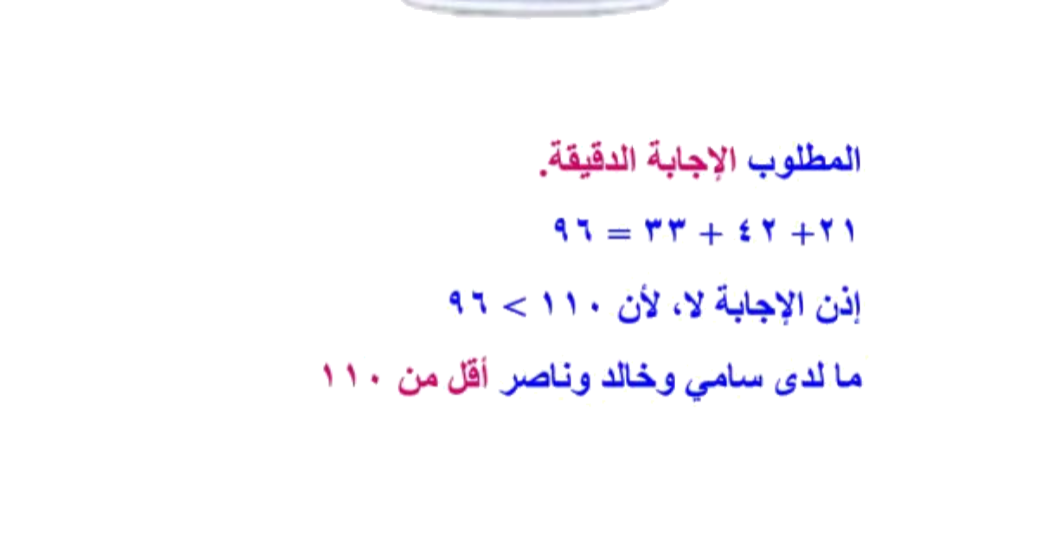 حل
تحقق من معقولية الجواب
تحقق
مسألة  ٣
الواجب
المقدمة
مسألة ٥
الحل
٤
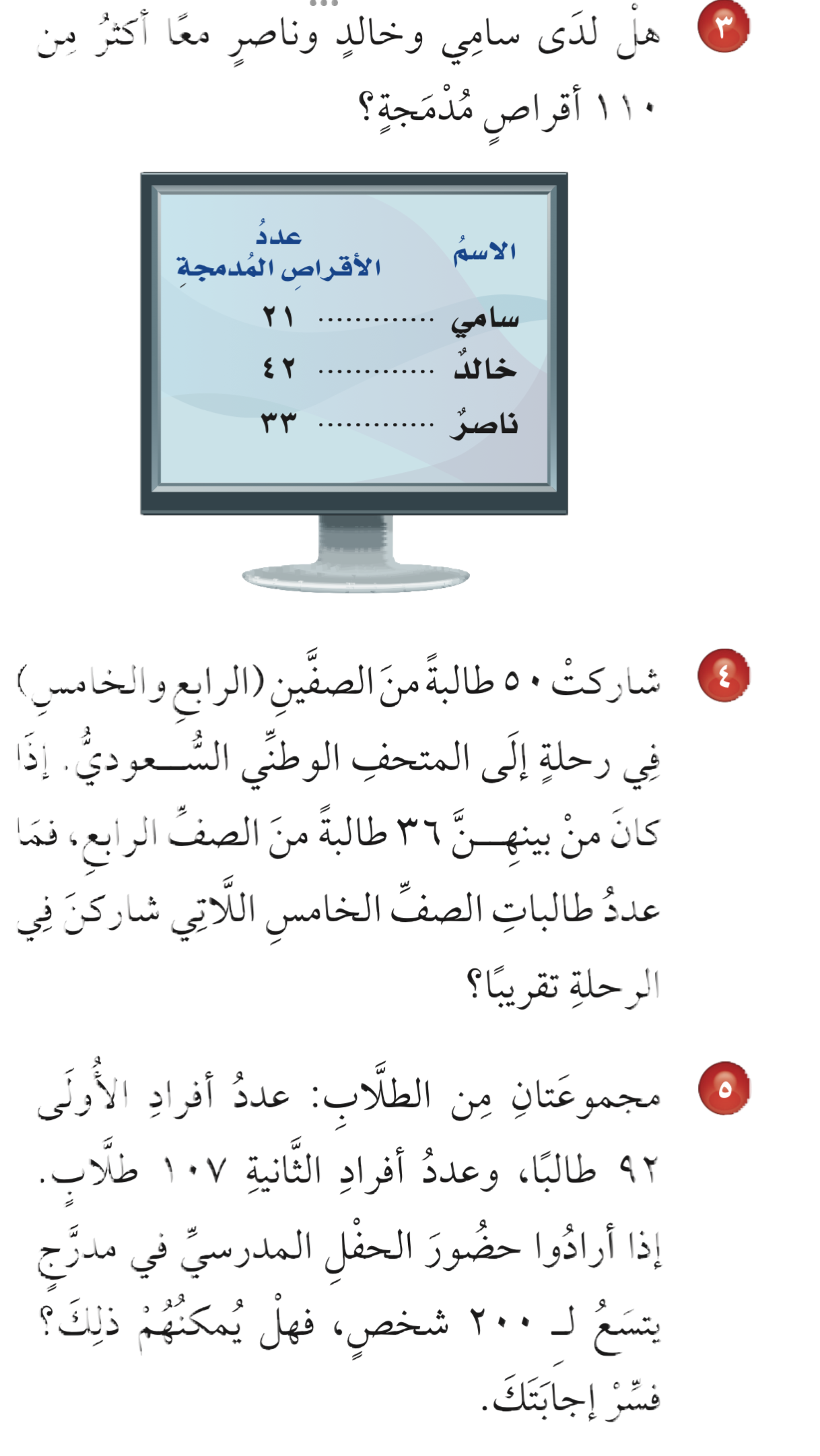 مسألة  ٣
الواجب
المقدمة
مسألة ٥
٤
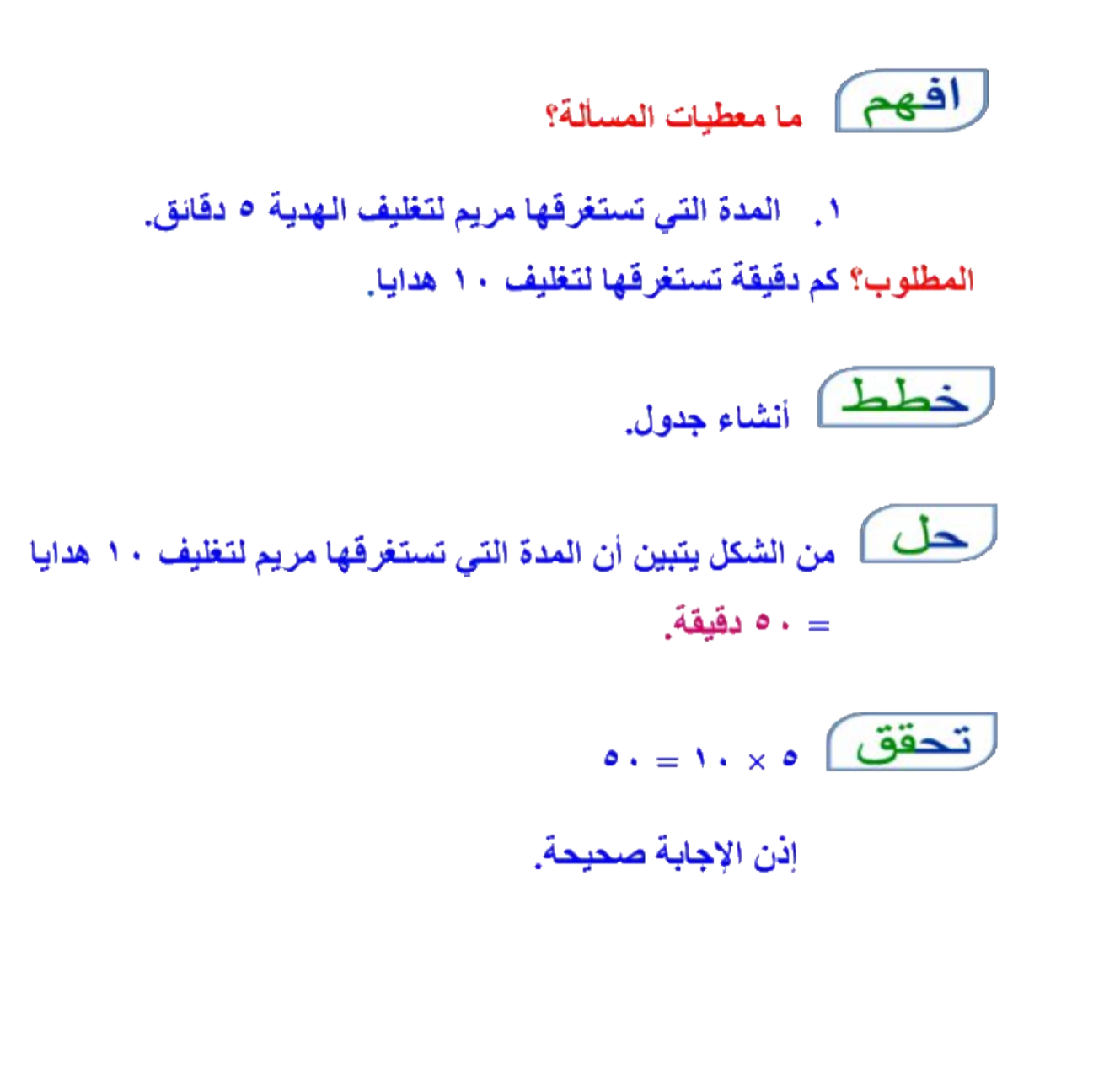 افهم
عدد الطالبات  المشاركات  ٥٠ طالبة من رابع وخامس
عدد طالبات الصف الرابع ٣٦ طالب 

 المطلوب 
عدد طالبات الصف الخامس المشاركات
خطط
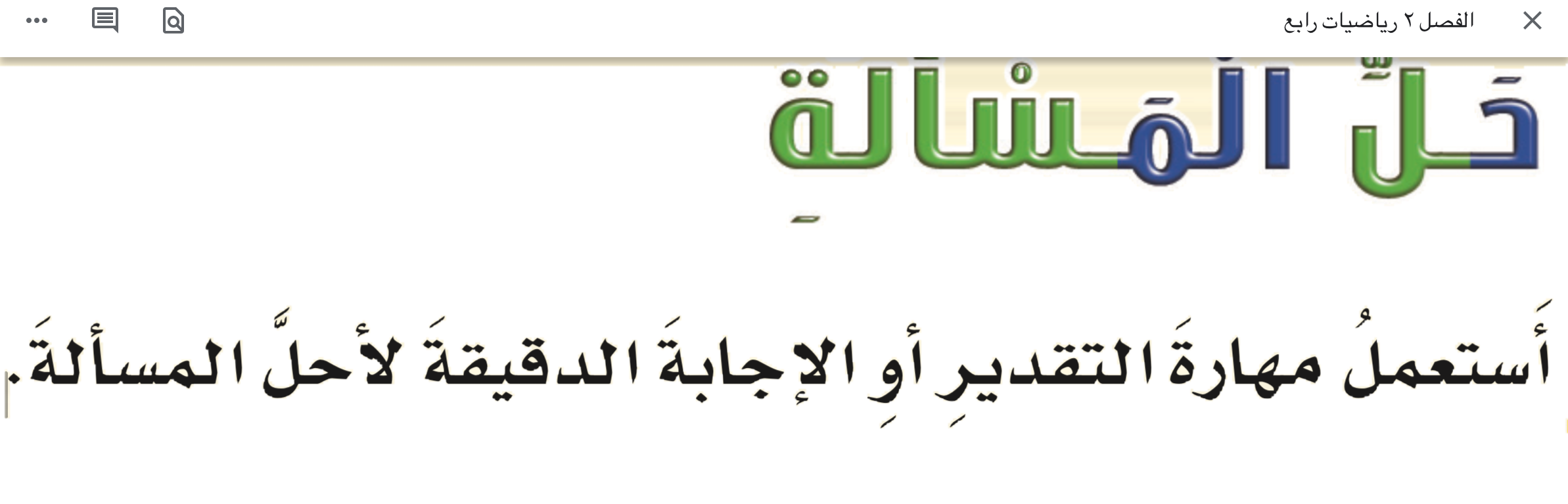 مسألة  ٣
الواجب
المقدمة
مسألة ٥
٤
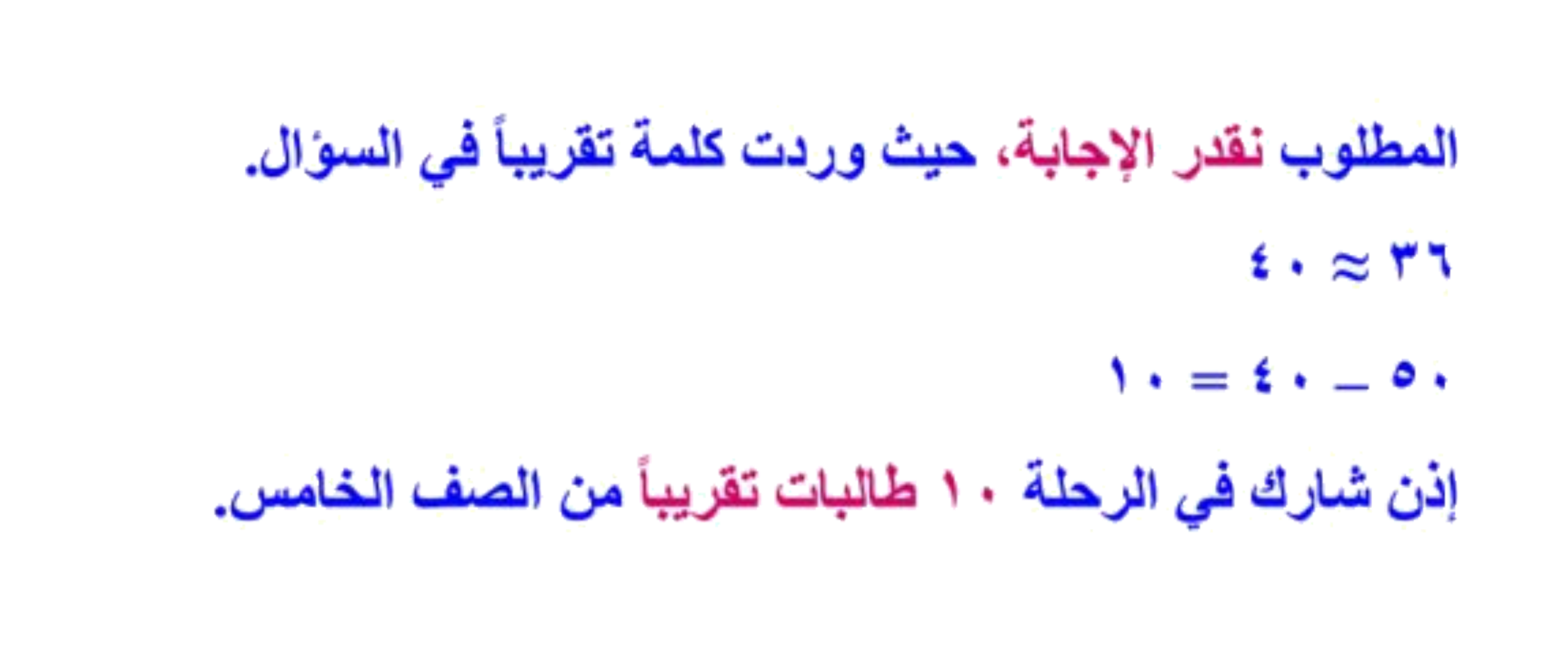 حل
تحقق
تحقق من معقولية الجواب
مسألة  ٣
مسألة  ٤
الواجب
المقدمة
الحل
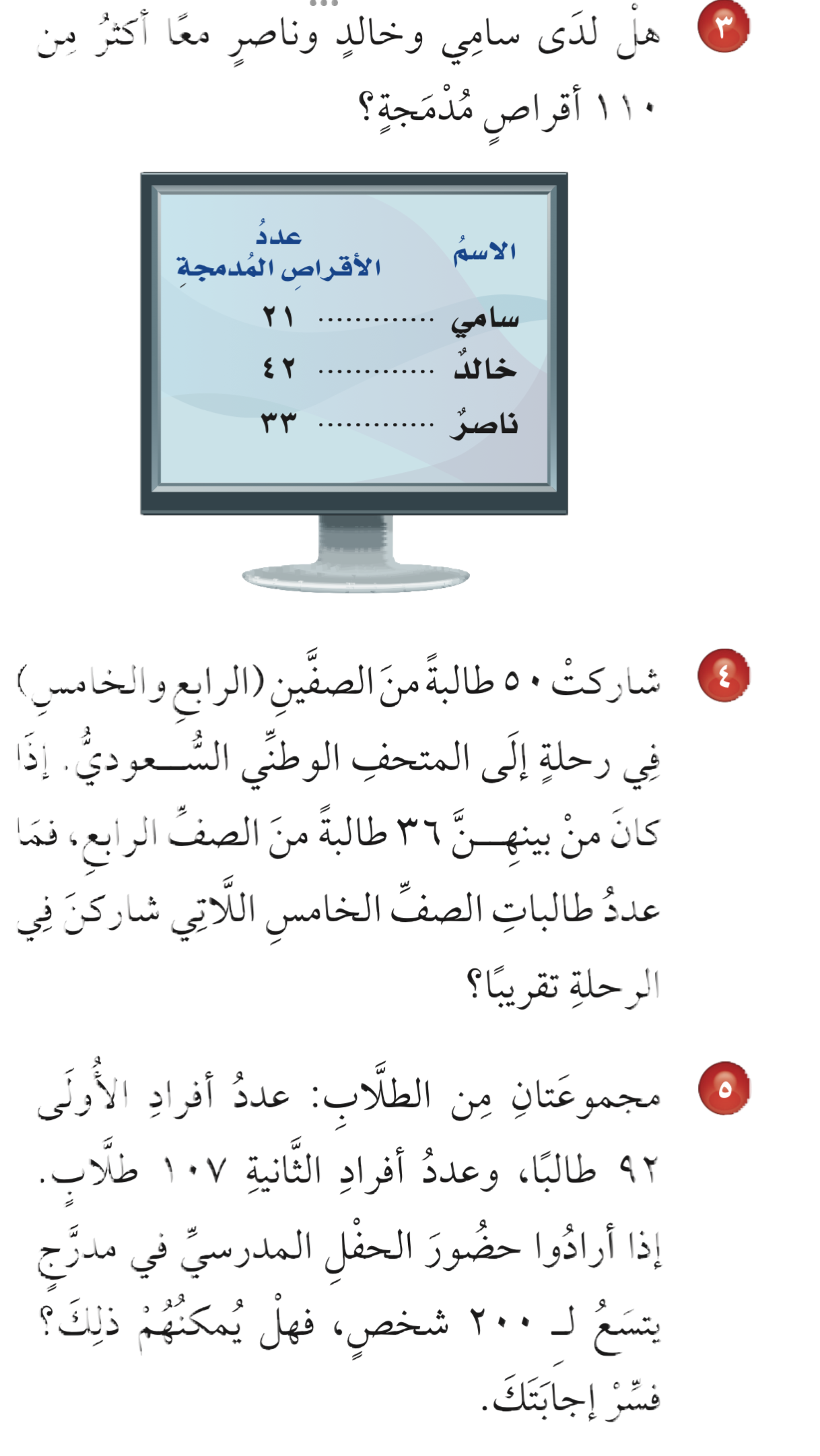 ٥
مسألة ٣
مسألة  ٤
الواجب
المقدمة
٥
عدد   أفراد المجموعة  الأولى  ٩٢ طالب
عدد أفراد المجموعة الثانية ١٠٧ طلاب 
أرادوا حضور الحفل المدرسي في مدرج  يتسع لـ ٢٠٠ شخص
افهم
المطلوب
هل يمكنهم الجلوس في المدرج
خطط
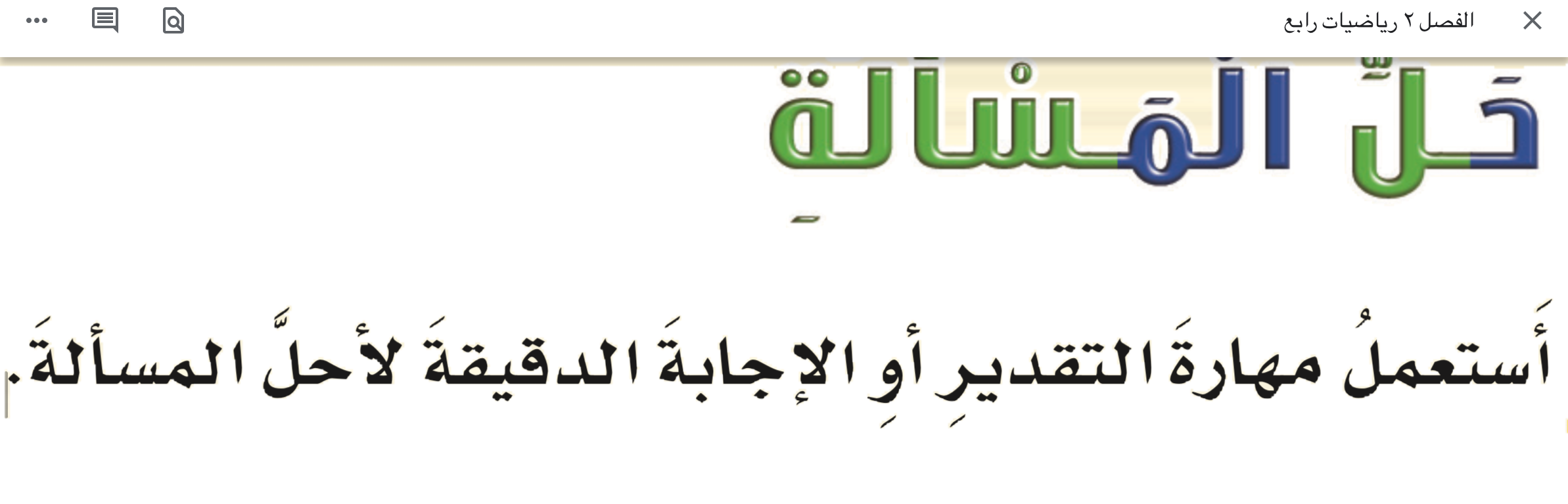 مسألة  ٣
مسألة  ٤
الواجب
المقدمة
٥
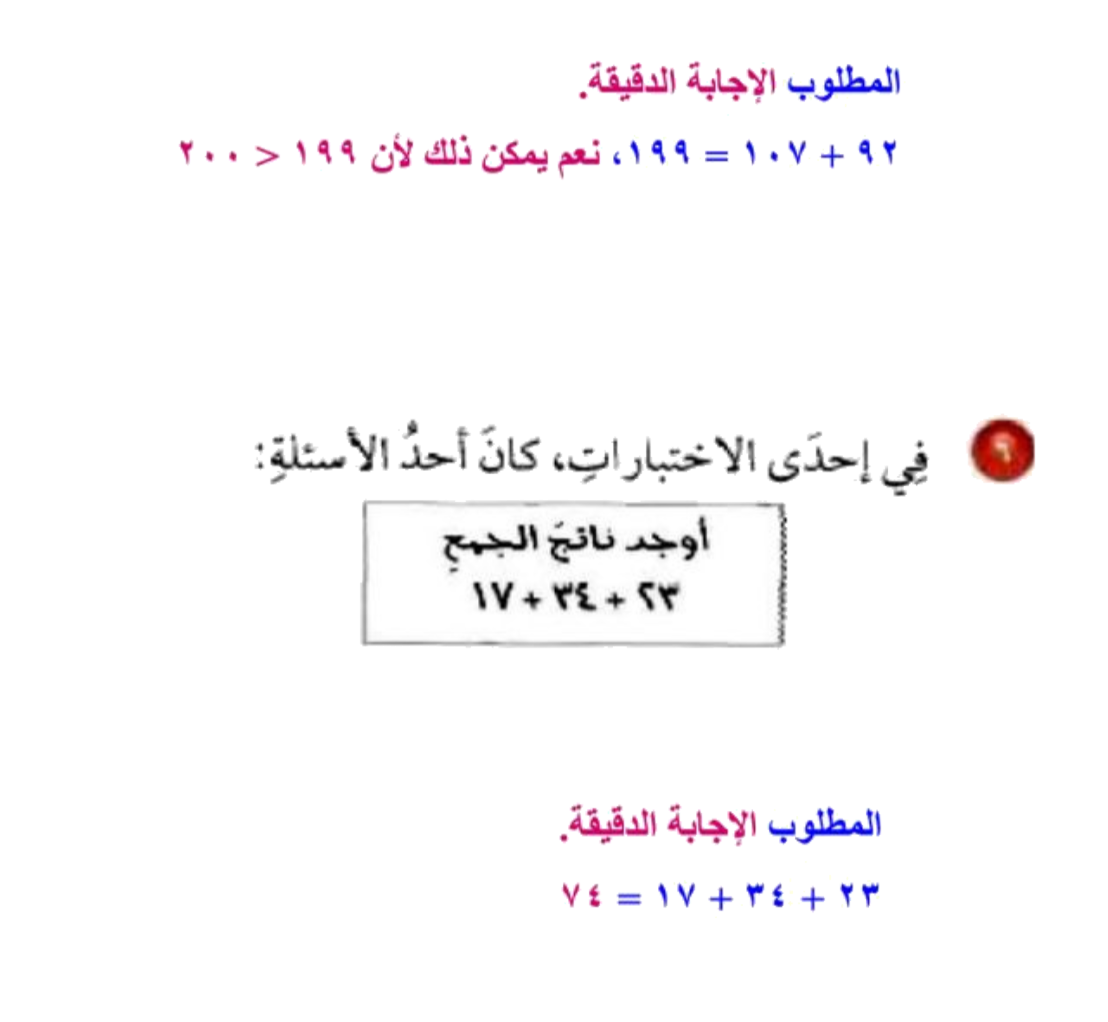 حل
تحقق
الإجابة معقولة
الواجب
مسألة  ٥
مسألة  ٦
المقدمة
مسألة ٧
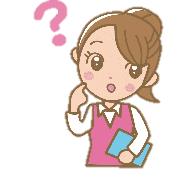 ٢٣
٨ ، ٩
سؤال
صفحة
ختاماً
إنّ النجاح هو محصِّلة اجتهادات صغيرة تتراكم يوماً بعد يوم.